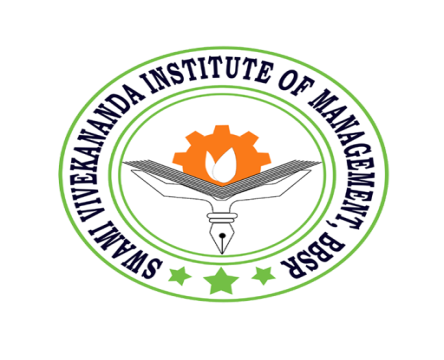 SWAMI VIVEKANANDA INSTITUTE OF MANAGEMENT, BANIATANGI,KHORDHA
( UNDER THE AGIES OF SVGI GROUP AND PECT, BHUBANESWAR}
Affiliated to Biju Pattnaik University of Technology (BPUT), Rourkela & Approved by AICTE, Govt. of India, New Delhi
,
AN INVITATION TO A NATIONAL SEMINAR ON
“Role of Digital Technology for Sustainable Banking  Practices :Emerging  Economic Development in India”
                  
                                                        24th – 26th   January 2025
Dear Sir / Madam,
	It is my /our immense pleasure and privilege to invite you the above said  National  Seminar  which will be held on 24th   – 26th   January 2025 in  Late Lokonath Memorial  Seminar Hall of institution premises. I solicit your kind presence on the above said occasion.
Your’s
Prof. Subrat Choudhury
 Director, SVGI
Engineer Chita Ranjan Rout Roy
               Principal SVSE&T, Bhubaneswar
Prof.(Dr) Ramesh Chandra Rath
               Principal SVIM